Тренинг для педагоговна снятие эмоционального напряжения
Подготовила: педагог – психолог
 ГБОУ АО «СКОШ №5» Фоменко А. И.
Основные правила работы в группе
открытое общение
 активность и юмор
 безоценочное суждение
 добровольное участие
 здесь и сейчас
«Будем знакомы»
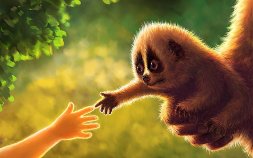 Самоанализ
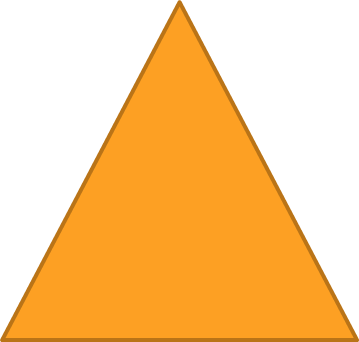 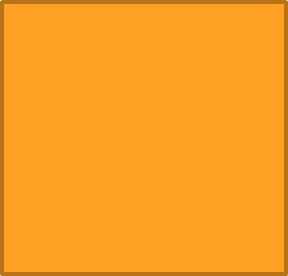 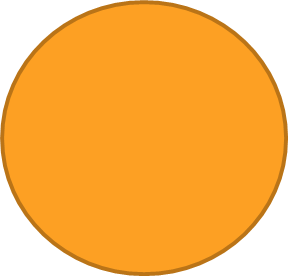 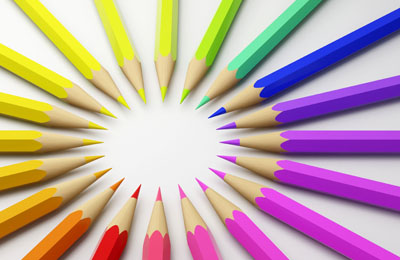 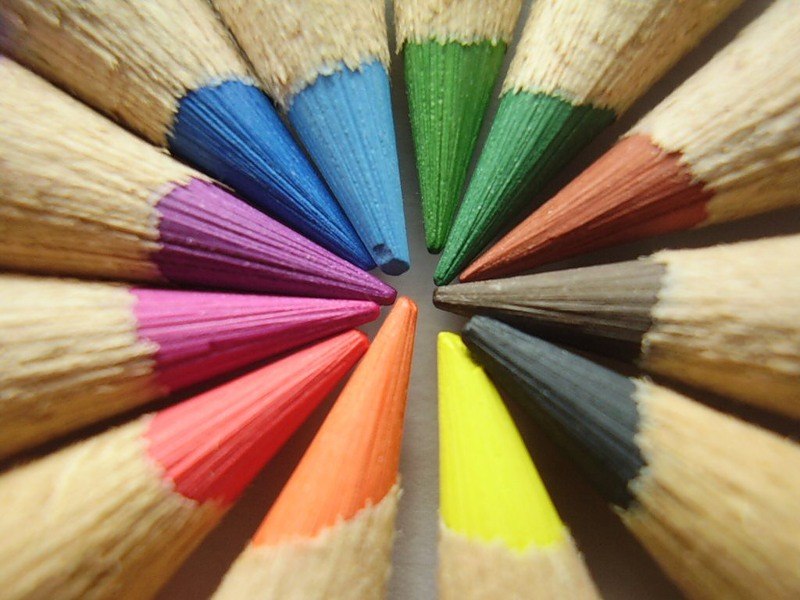 «Эмоциональное напряжение – это  психофизиологическое состояние организма, характеризующееся адекватной выраженностью эмоциональных реакций.
«Эмоциональная разминка»
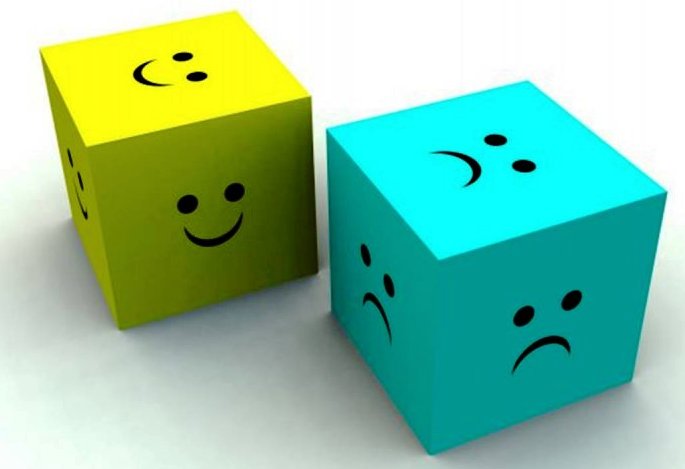 Состояние эмоционального напряжения можно определить по косвенным признакам.
  
 изменение в поведении
 расстройство сна
 чувство напряжения на работе
Длительное нахождение в эмоциональном напряжении вызывает стресс и состояние хронической усталости.


                         Тест 
                        «Нужно ли вам
                         учиться бороться
                          со стрессом?»
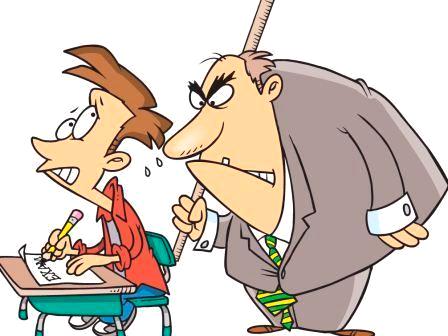 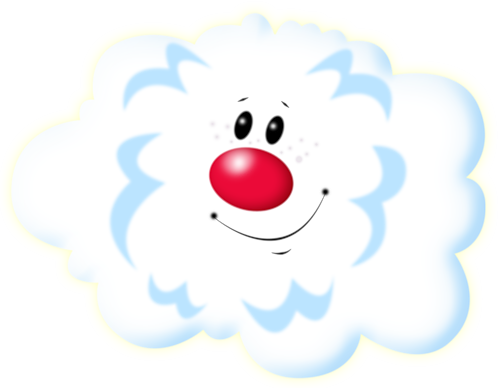 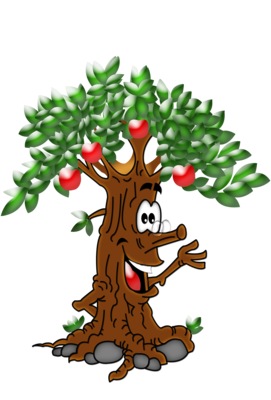 Упражнение «Дерево»
Продолжить фразу
Если бы я выбирал, какой частью дерева мне быть, то я был бы…
 корнями
 стволом
 кроной
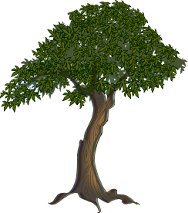 Корзина советов
Памятки
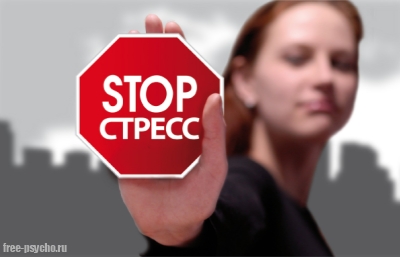 Невозможно сразу оценить эффективность различных техник, так как их освоение потребует времени. Но тот, кто сможет проявить упорство, получит в свои руки отличные приёмы восстановления эмоционального равновесия.
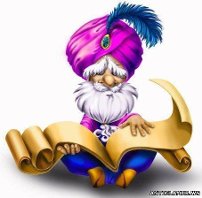 Притча «Вес жизненных   трудностей»
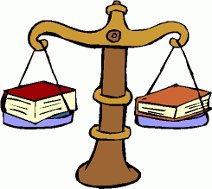 Учитель, как никакой другой профессионал, нуждается в способности сохранять эмоциональную устойчивость.
Думать о сложностях и проблемах в нашей жизни очень важно. Но еще важнее вовремя «ставить их на стол».
 
    Каждый день перед сном отложите ваши трудности в сторону. Тогда Вы каждый день будете просыпаться полными сил и готовыми преодолеть любые препятствия, которые преподнесёт Вам судьба.
Самоанализ
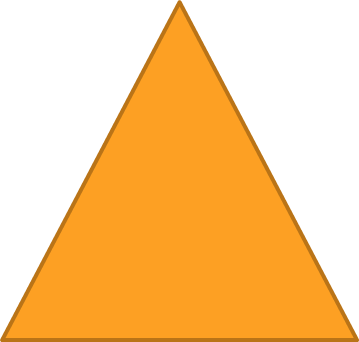 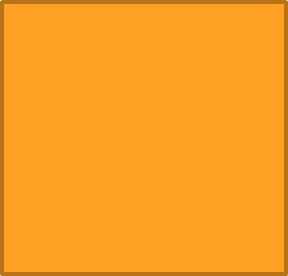 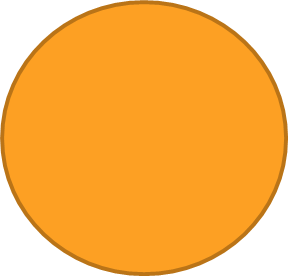 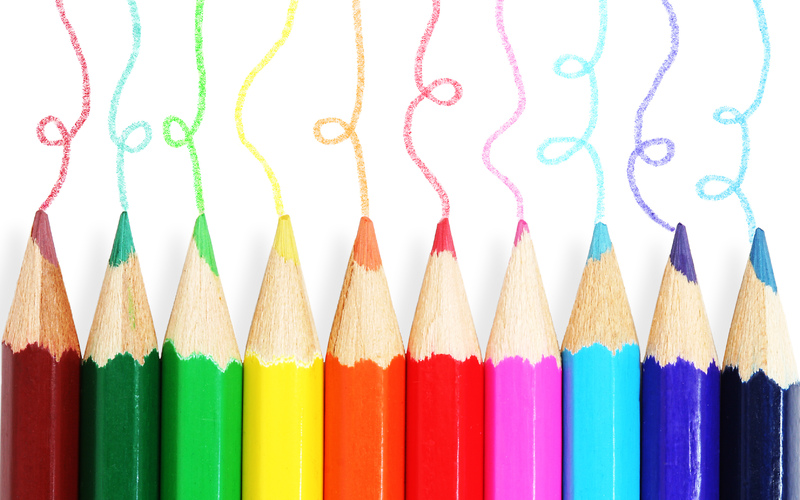 Интерпретация
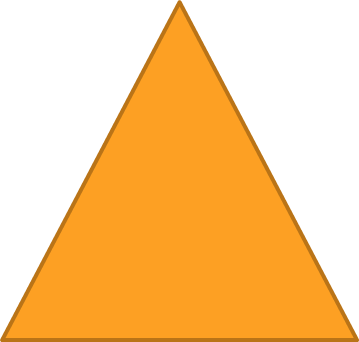 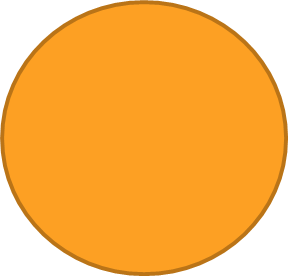 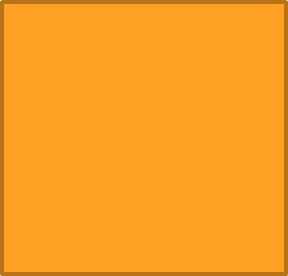 Значение цвета
«Телеграмма»
«Сегодня мы собрались на …………   тренинг
Выглядим мы ………… и  ………………
Но если бы погода была сегодня …………………,
то мы были бы…………. А может, даже………………
Но мы не отчаиваемся!
 Дела у нас на работе ………………………………
Пожелаем же всем всего  ……………………,
а именно …………………… здоровья,
……………………..  успехов и
 ……..…………. детей (учеников)»
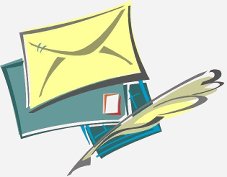 Автор шаблона – Коровина Ирина Николаевна
http://corowina.ucoz.com/
Использованы ресурсы:
Солнышко - http://www.dietaonline.ru/community/post.php?topic_id=30706&page=43
Фон - http://www.gpark.kz/gdefon/download/241668?PHPSESSID=8e2f6e45406bb9e6af6c1e6d59252946